Učinki korporativnega prostovoljstva in metodologija merjenja

Dr. Eva Boštjančič
Oddelek za psihologijo, Filozofska fakulteta, Univerza v Ljubljani
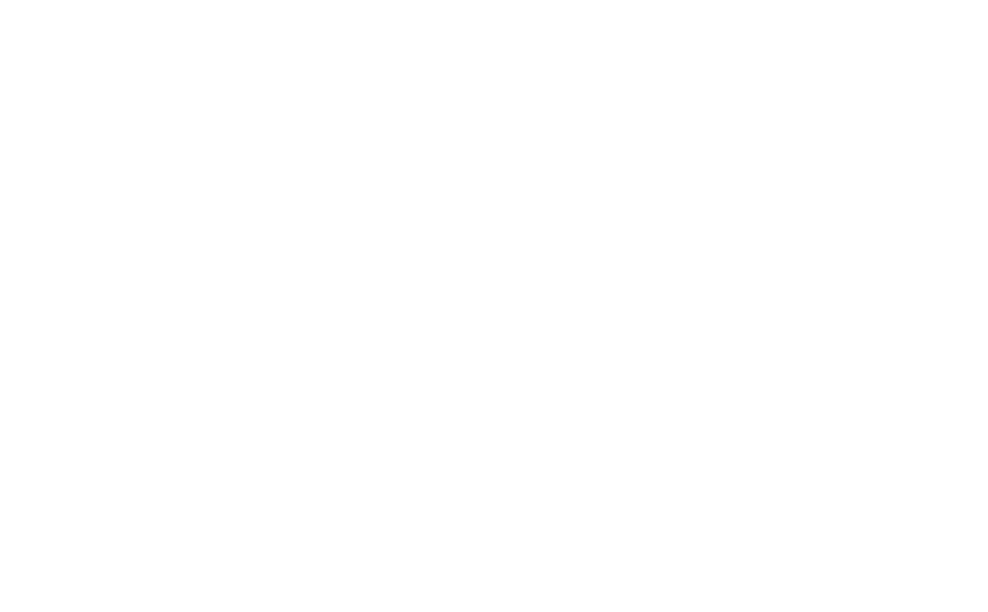 12. Slovenski kongres prostovoljstva, 2019
Vedno se vprašajmo….
KDO, KAJ, ZAKAJ, KAKO, ČEMU?
Nastanek klime prostovoljstva v delovnih organizacijah (Rodell idr., 2017)
Prostovoljski programi, ki jih izvajajo organizacije
POMEMBNO: 
Ko je klima prostovoljstva znotraj organizacije oblikovana, zaposlenemu ni potrebno, da sodeluje v prostovoljskih programih, da bi jo zaznal.
KLIMA ORGANIZACIJSKEGA PROSTOVOLJSTVA
Zanimanje in strast zaposlenih za prostovoljsko delo
Komponente organizacijskega prostovoljstva
V organizacijah, ki imajo:
poudarjeno socialno odgovornost v svojih strategijah
razširjeno klimo prostovoljstva
Kdo se odloča za prostovoljstvo? (Rodell idr., 2016)
👍 zaposleni z bolj/manj pomembnimi nalogami
👍 občasna preusmeritev od rednega dela in odgovornosti
👍 ženske, ki opravljajo vodstvene naloge
👉 +/–: urnik dela, plača, (ne)gotovost zaposlitve (določajo časovno in finančno neodvisnost zaposlenih)
👍 zaposleni, ki so zgodaj v svoji karieri doživeli poklicno negotovost
VLOGA DELODAJALCA: 
nudenje podpore v obliki časa
nudenje finančne in logistične podpore
prepoznavanje prostovoljstva med zaposlenimi
javne objave priložnosti za prostovoljno delo
Lestvica za merjenje klime organizacijskega prostovoljstva - (Rodell idr., 2017)
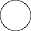 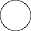 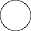 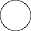 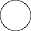 Pomembno meriti:
POGOSTOST
INTENZIVNOST
Učinki organizacijskega prostovoljstva (Boštjančič, Antolovič in Erčulj, 2018)
blažilec neustreznih delovnih pogojev 
pri pomanjkanju zaznavanja pomembnosti dela
pri razvoju veščin in socialnih mrež
pri izboljšanju vzdušja, morale in odnosa do dela in delodajalca
ugled podjetja v širšem okolju (Kim idr., 2010)
274 redno zaposlenih v 15 organizacijah
62 % udeležencev sodeluje v prostovoljskih dejavnostih svoje organizacije
korporativna klima prostovoljstva pozitivno povezuje z delovnimi viri in zavzetostjo na delovnem mestu
zaposleni, ki se udeležujejo prostovoljskih dejavnosti svoje organizacije, poročajo o večji stopnji avtonomije in opore s strani sodelavcev in nadrejenih, so tudi bolj delovno zavzeti.
Dodatno branje
Boštjančič, E., Antolović, S. in Erčulj, V. (2018). Corporate Volunteering: Relationship to Job Resources and Work Engagement. Frontiers in  Psychology, 9.


Več o prostovoljstvu na psihologijadela.com
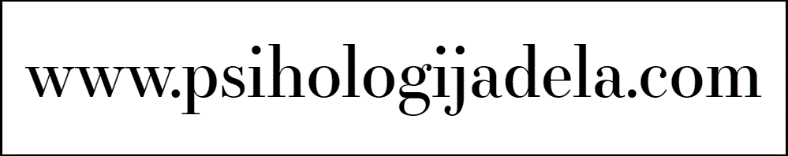